Quelques situations simples (!!) à étudier en CE1/CE2
Auteur : Michel Gouy (michel.gouy@ac-lille.fr)
On suppose qu’on joue à quatre et à cartes vues
Le but affiché est (évidemment) de gagner un maximum de fois!
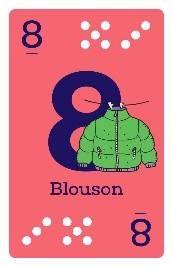 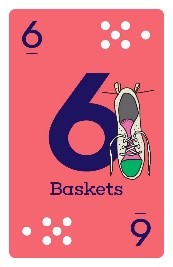 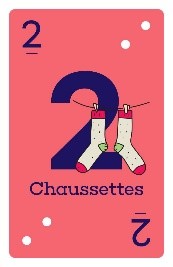 Simon entame, Noémie et Simon gagnent les trois levées.
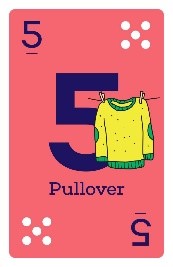 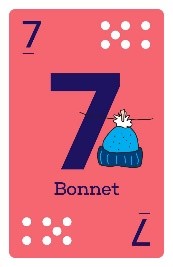 Noémie
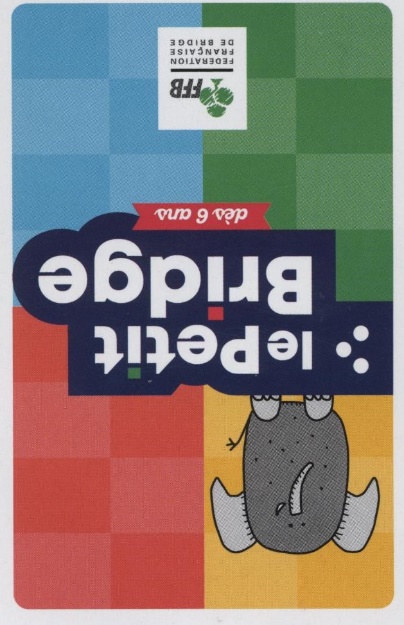 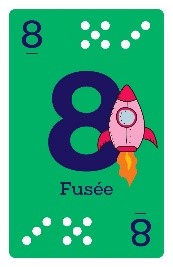 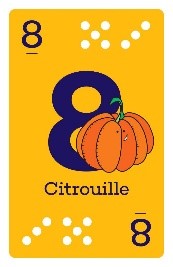 Ewen
Océane
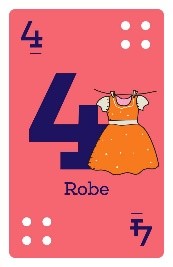 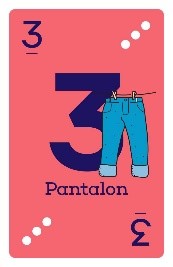 Simon
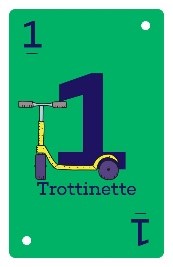 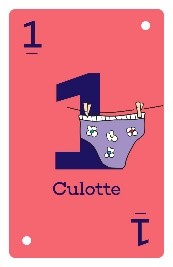 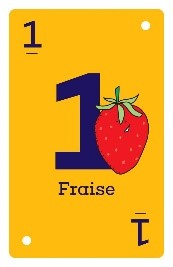 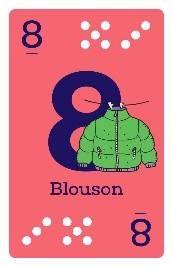 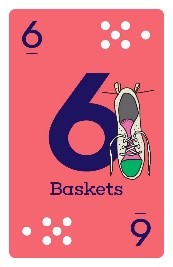 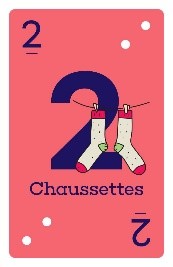 Simon entame, Noémie et Simon gagnent une  levée.
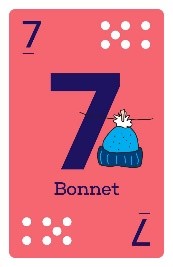 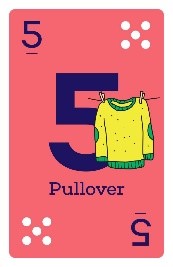 Noémie
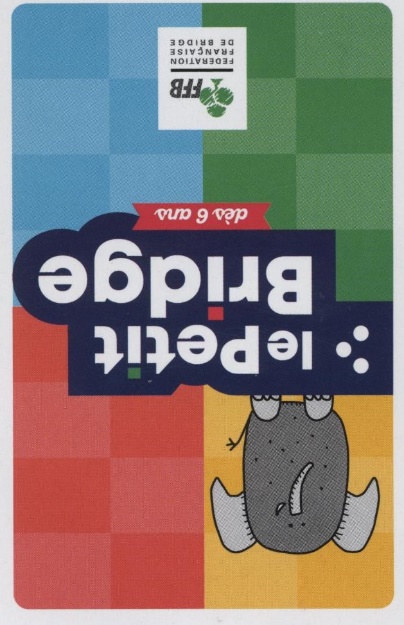 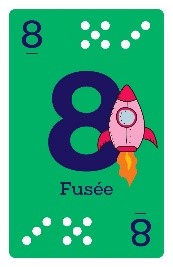 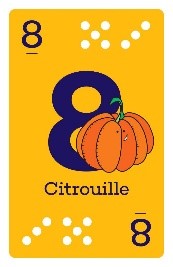 Ewen
Océane
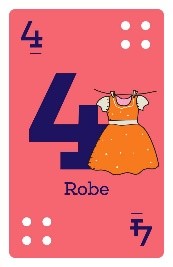 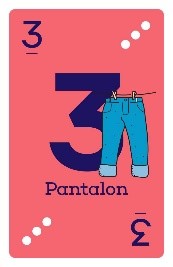 Simon
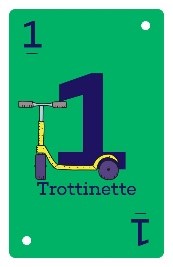 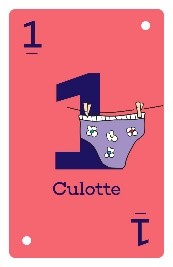 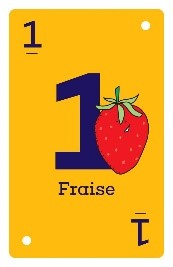 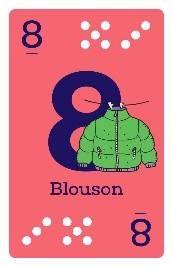 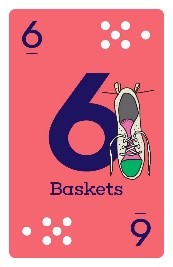 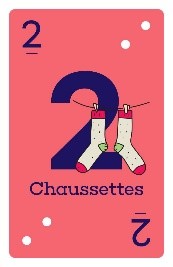 Les quatre cartes cachées sont les quatre dernières cartes rouges du jeu. Que doit faire Simon pour être sûr de gagner deux levées?
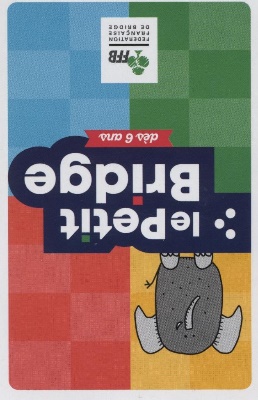 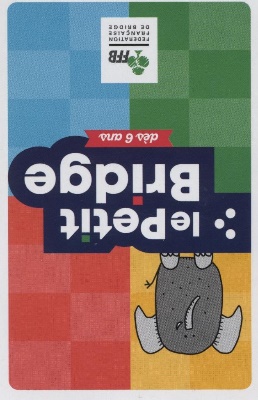 Noémie
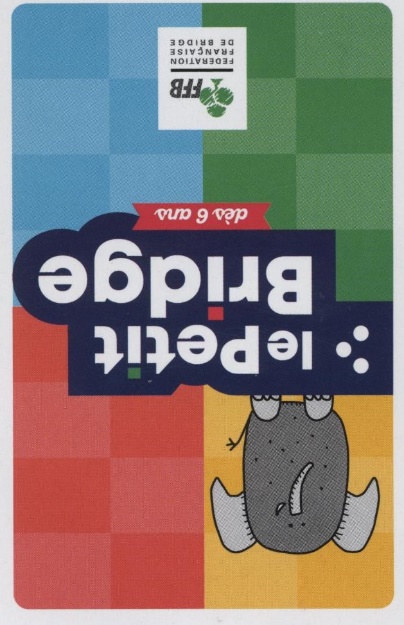 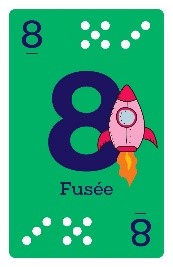 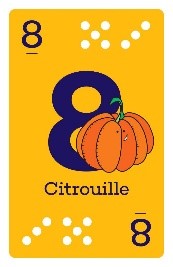 Ewen
Océane
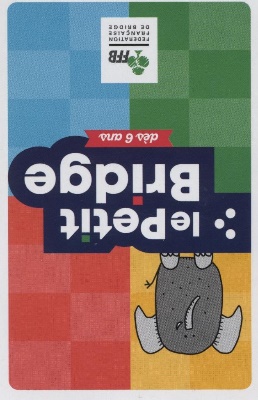 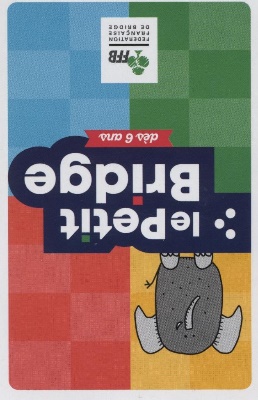 Simon
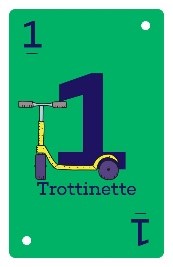 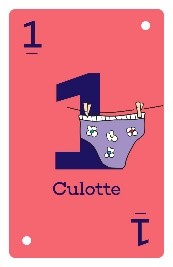 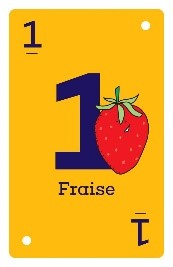 Simon entame, Quelle(s) carte(s) puis-je mettre à Simon pour que son équipe gagne quatre levées?
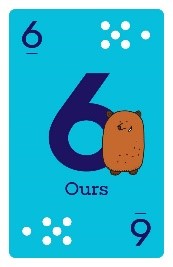 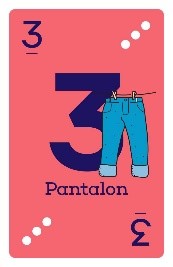 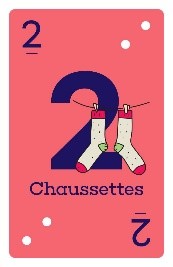 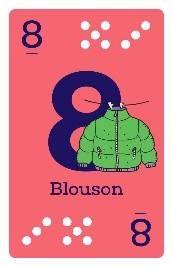 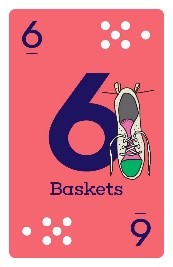 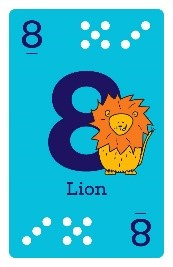 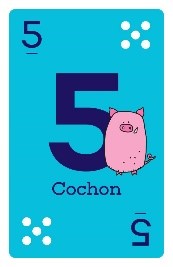 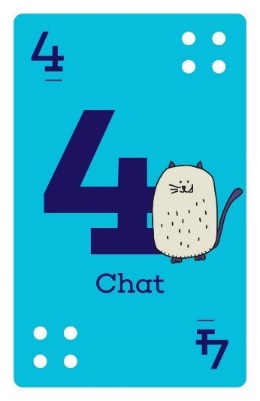 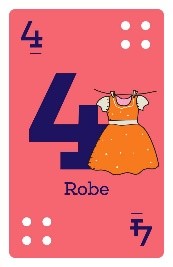 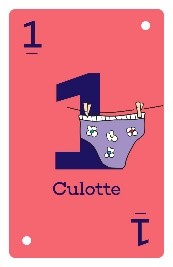 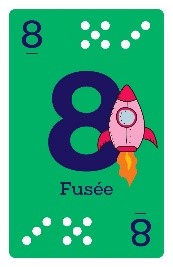 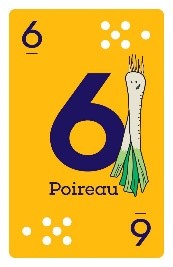 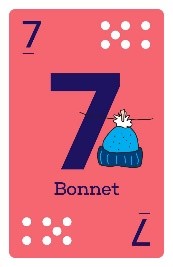 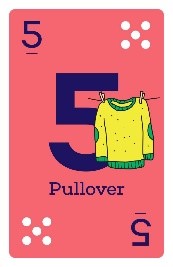 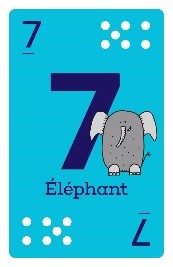 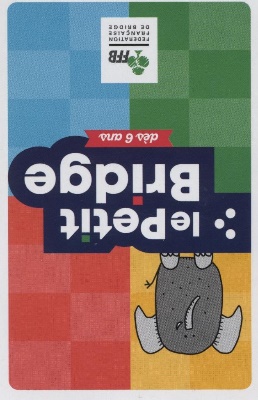 Simon entame, Quelle(s) carte(s) puis-je mettre à Simon pour que son équipe gagne quatre levées?
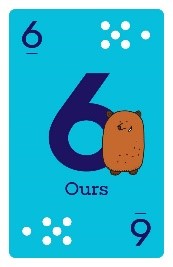 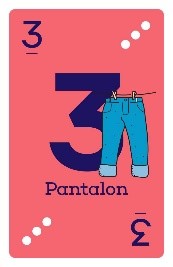 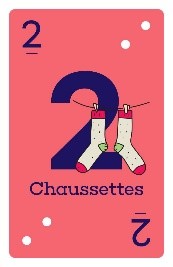 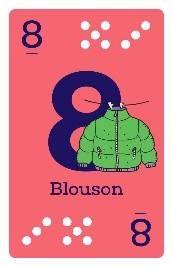 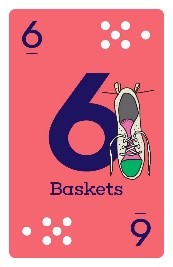 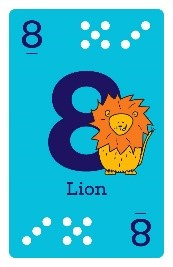 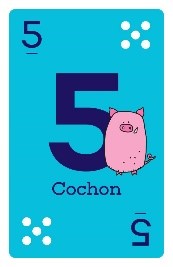 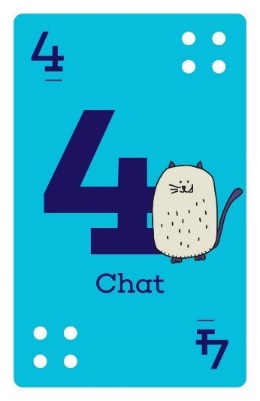 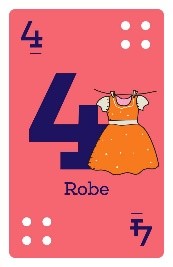 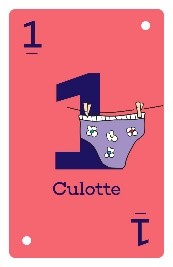 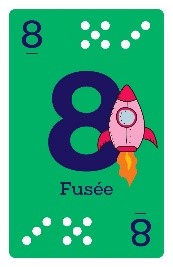 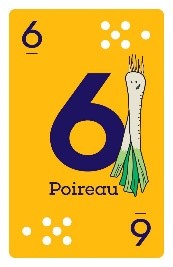 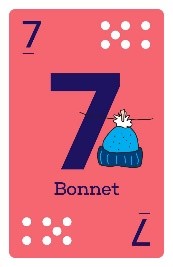 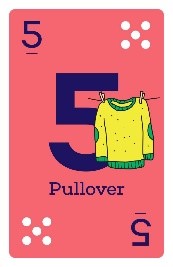 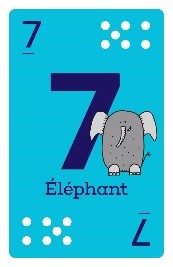 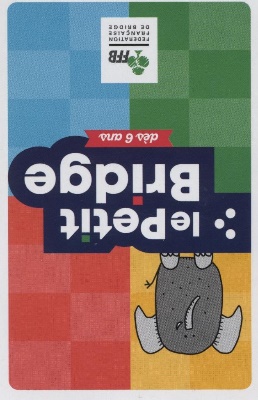 Simon remarque qu’en échangeant deux cartes, il aurait pu gagner quatre fois. A quoi pense-t-il? Peut-on trouver plusieurs possibilités?
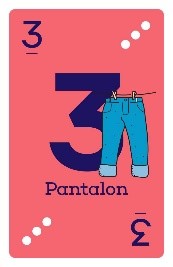 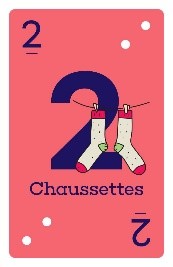 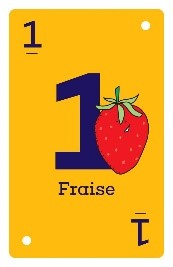 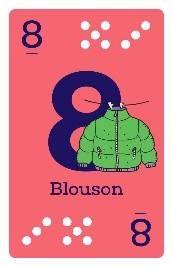 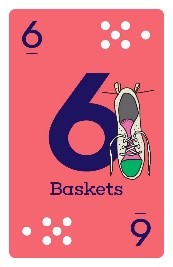 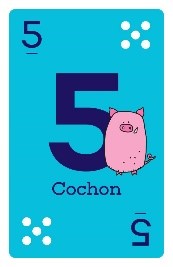 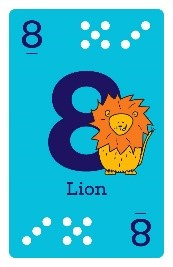 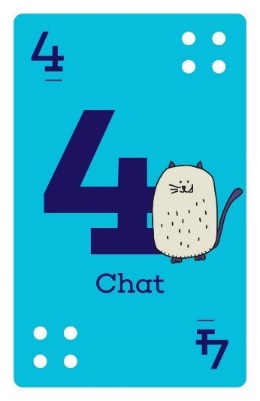 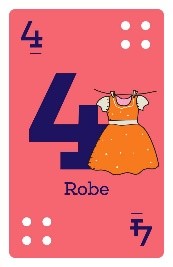 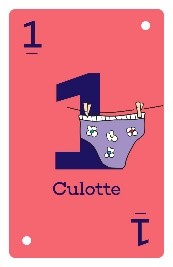 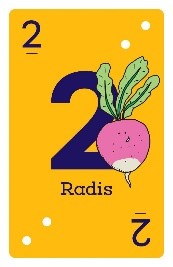 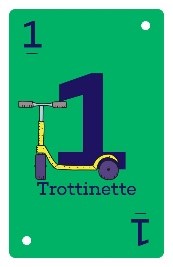 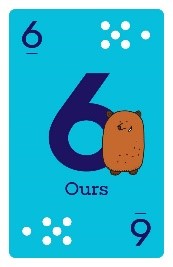 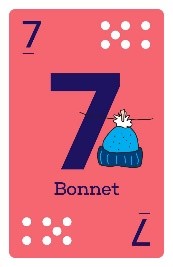 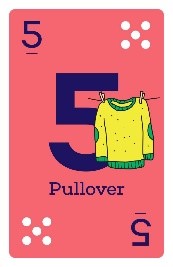 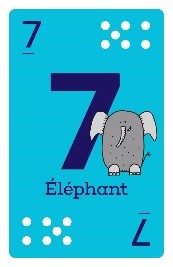 Ex CE1/CE2 Simon entame. L’équipe Noémie/Simon réalise deux  levées.
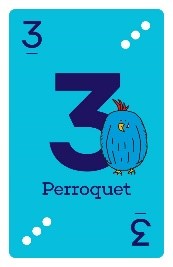 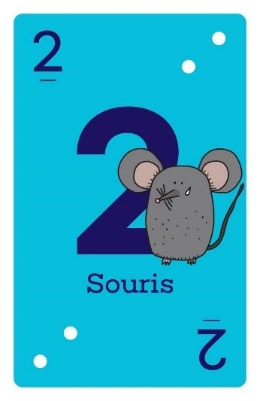 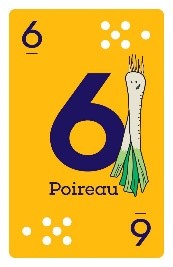 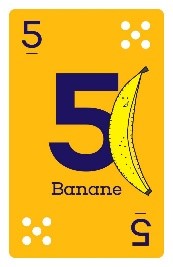 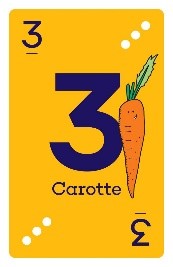 Noémie

Océane                              Ewen

                        Simon
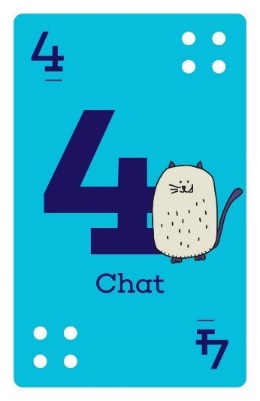 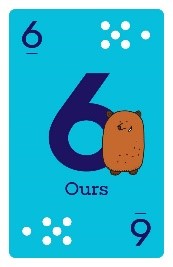 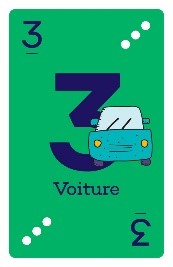 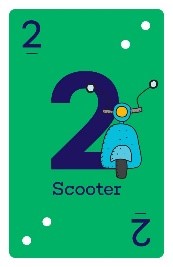 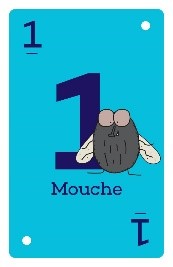 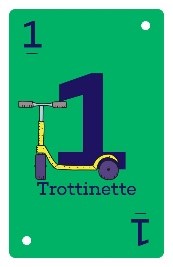 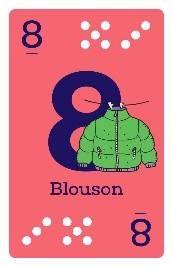 Ex CE1/CE2 Simon entame. L’équipe Noémie/Simon réalise une  levée.
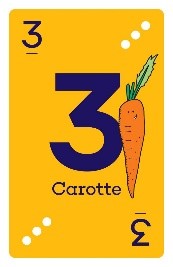 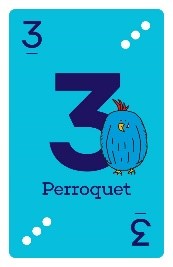 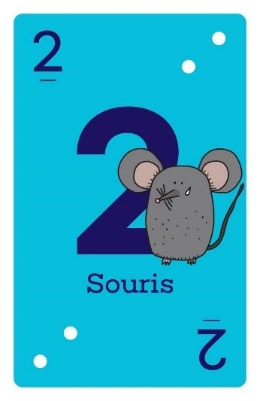 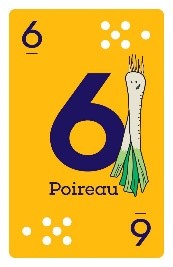 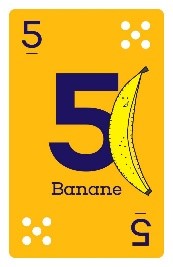 Noémie

Océane                              Ewen

                        Simon
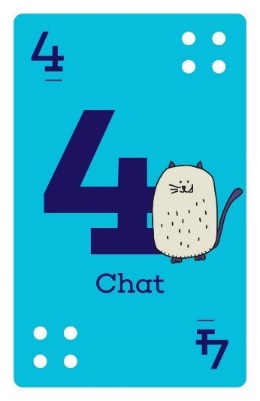 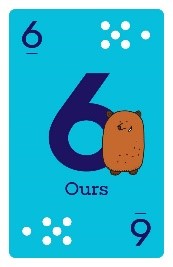 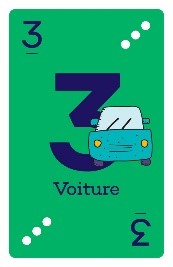 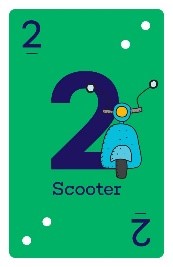 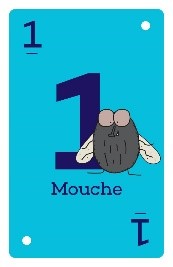 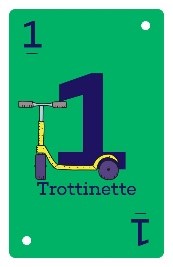 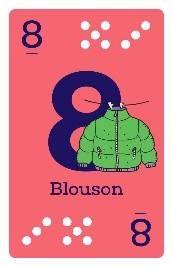 Ex CE1/CE2 Simon entame. L’équipe Noémie/Simon réalise quatre levées.
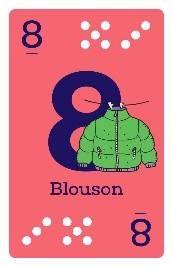 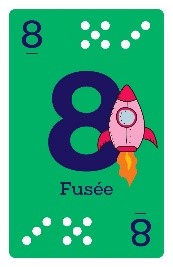 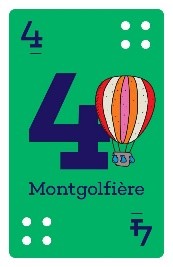 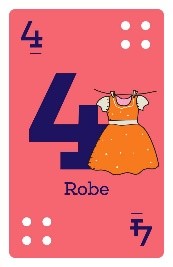 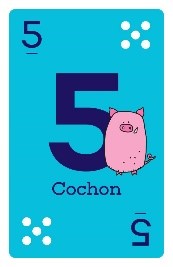 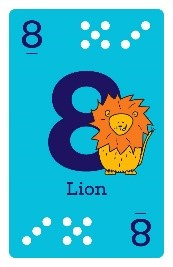 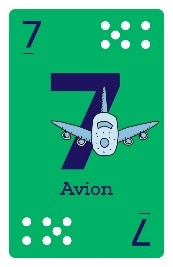 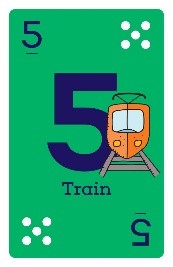 Noémie

Océane                              Ewen

                        Simon
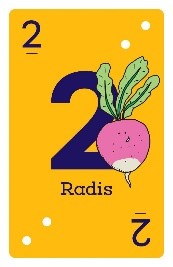 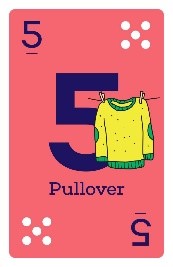 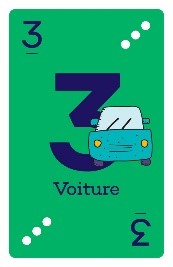 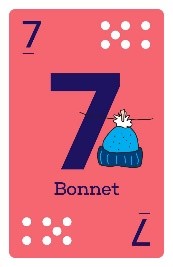 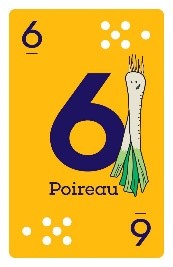 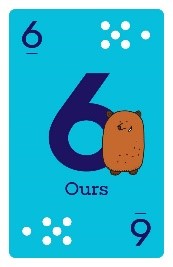 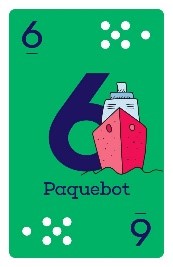 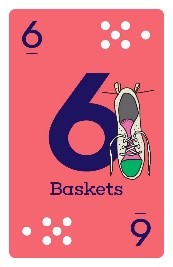 CE1 : remplacer les quatre cartes retournées par l’une des cartes ci-dessous pour que :
 1) L’équipe Simon/Noémie gagne deux levées quand il entame. 
2) L’équipe Océane/Ewen gagne deux levées quand elle entame.
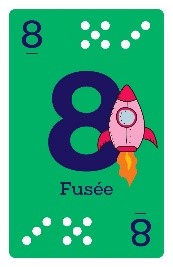 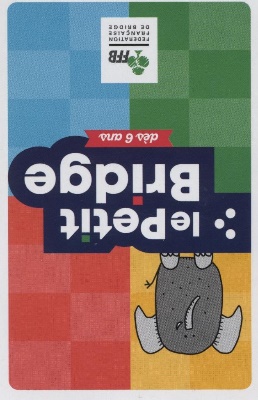 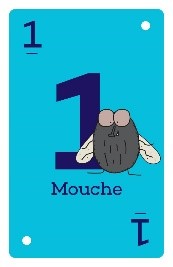 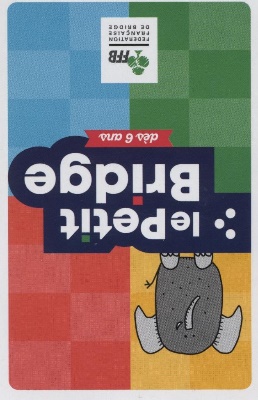 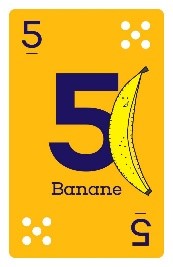 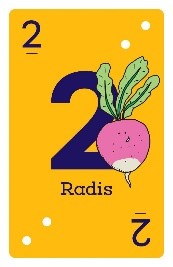 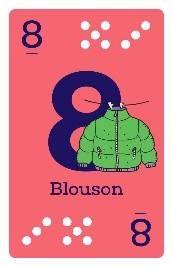 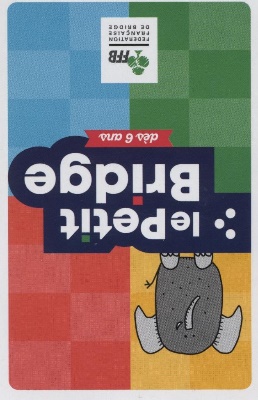 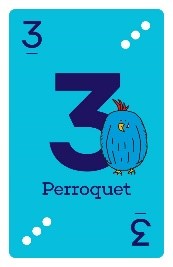 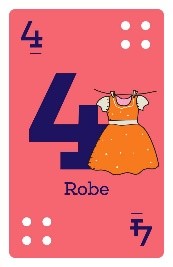 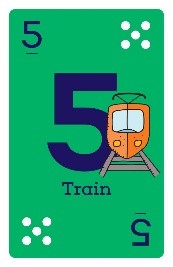 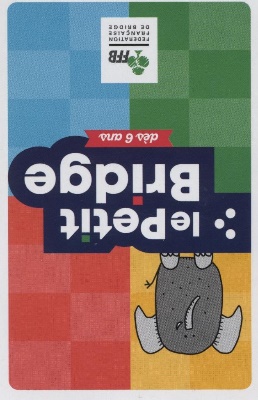 CE1 : remplacer les quatre cartes retournées par l’une des cartes ci-dessous pour que : 
L’équipe Simon/Noémie gagne deux levées quand il entame. 
) L’équipe Océane/Ewen gagne une seule levée quand elle entame
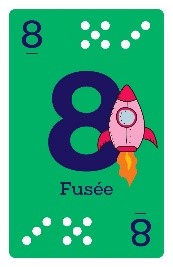 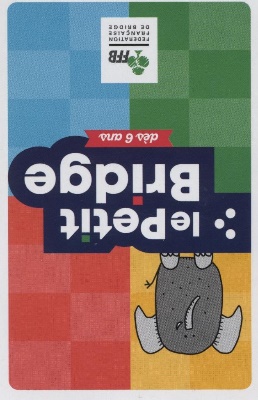 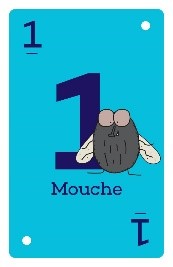 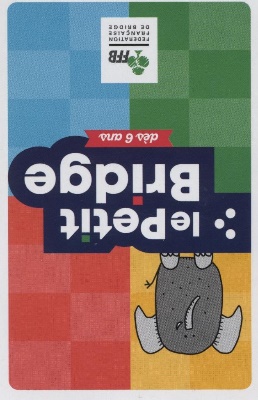 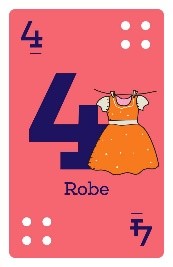 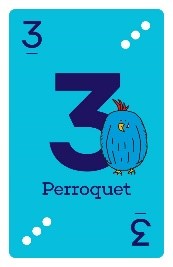 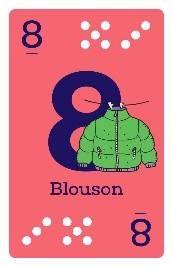 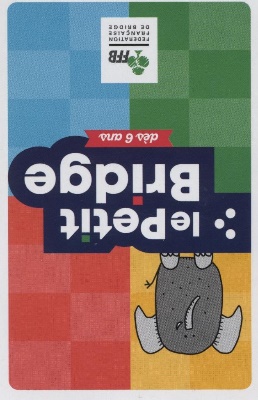 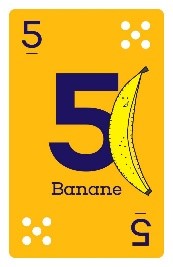 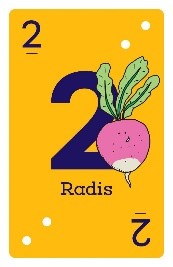 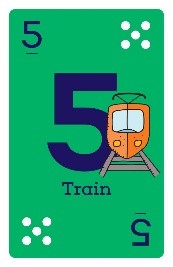 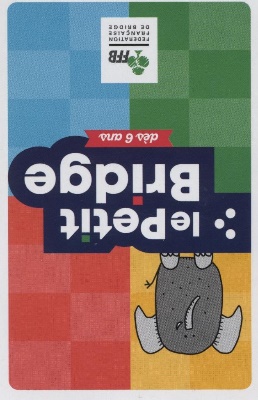 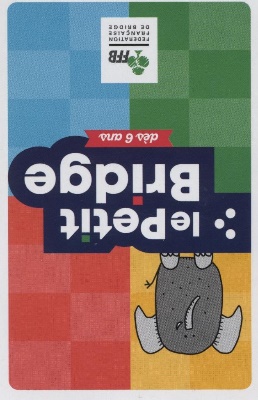 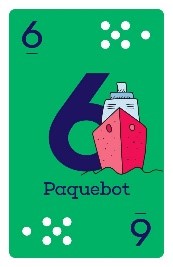 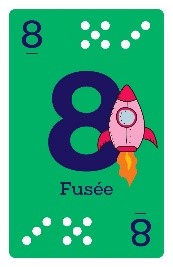 CE2 : Remplacer les quatre cartes retournées par l’une des cartes ci-dessous pour que l’équipe Simon/Noémie gagne trois levées quand il entame.
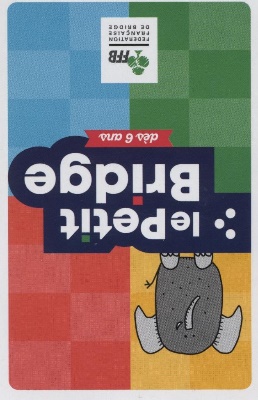 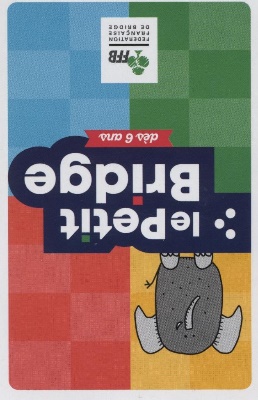 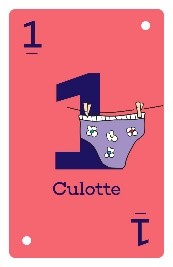 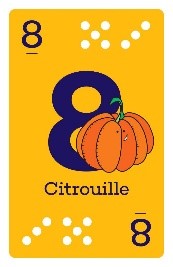 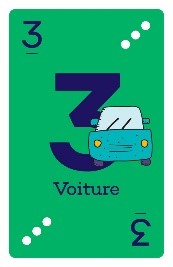 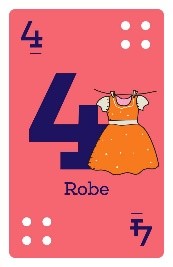 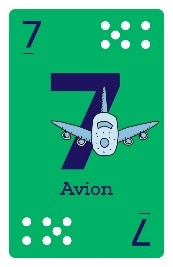 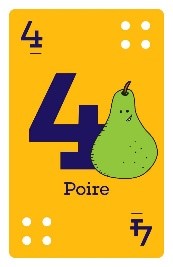 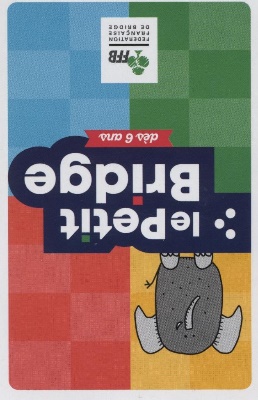 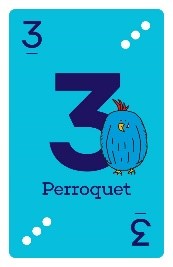 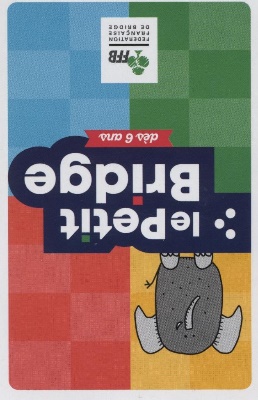 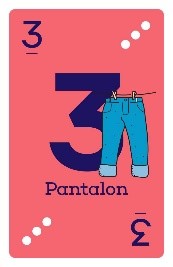 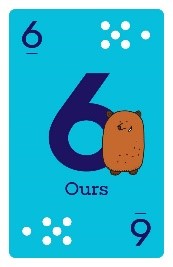 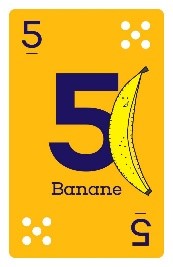 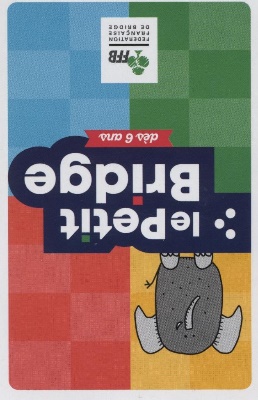 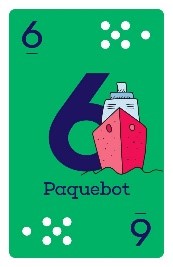 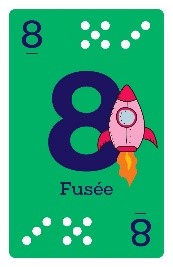 CE2 : remplacer les quatre cartes retournées par l’une des cartes ci-dessous pour que l’équipe Simon/Noémie gagne trois levées quand il entame.
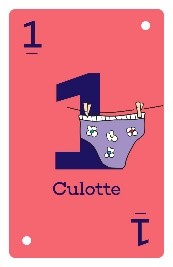 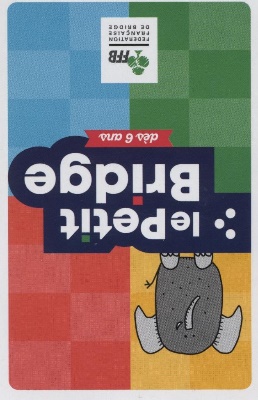 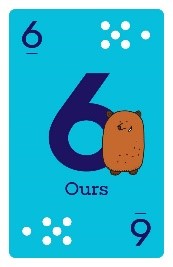 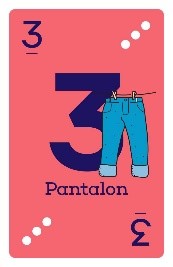 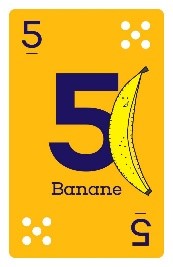 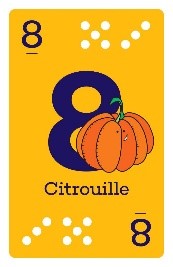 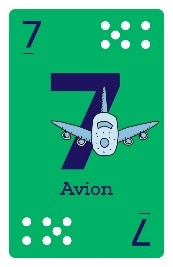 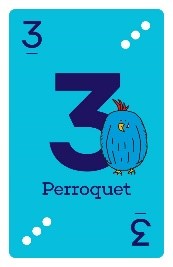 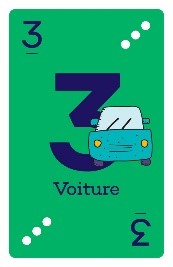 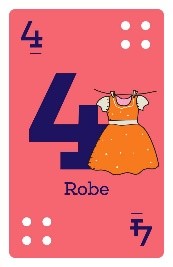 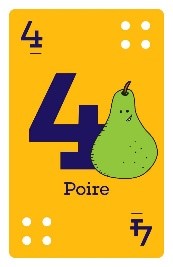 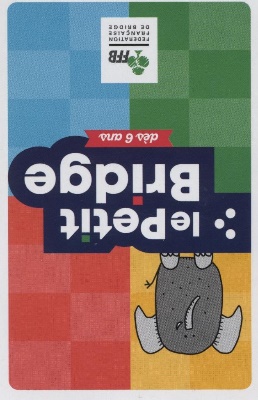 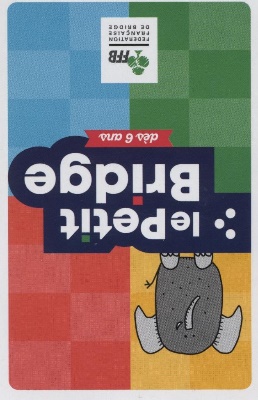 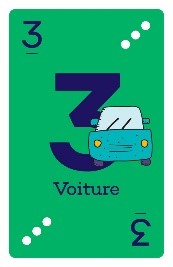 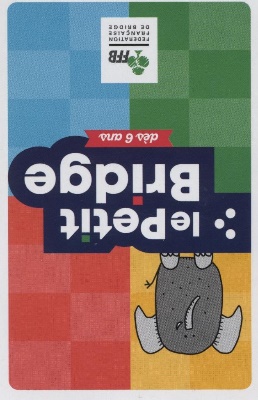 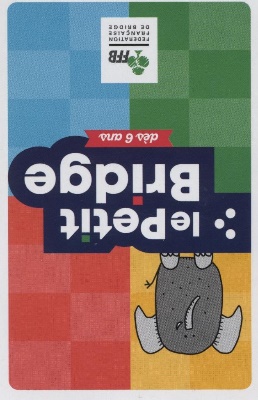 CE2 : remplacer les six cartes retournées par l’une des cartes ci-dessous pour que 
l’équipe Simon/Noémie gagne trois levées quand il entame. 
l’équipe Océane/Ewen gagne trois levées quand il entame.
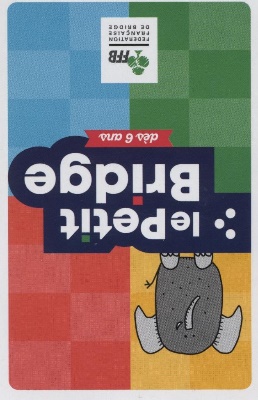 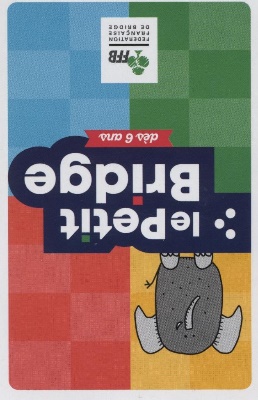 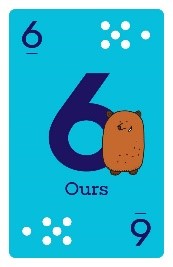 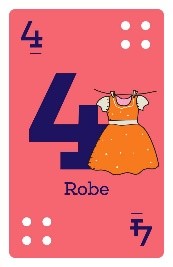 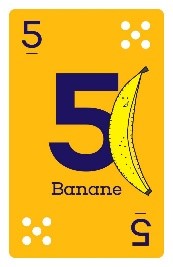 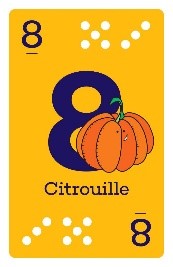 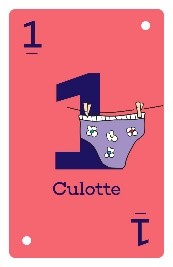 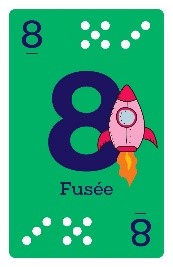 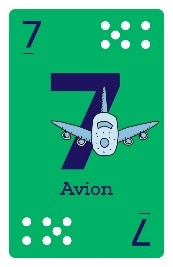 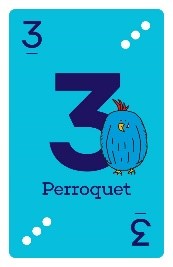 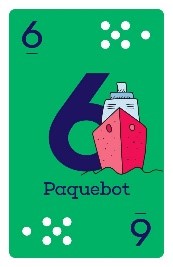 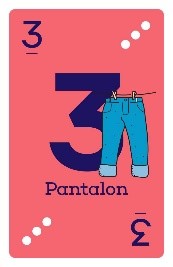 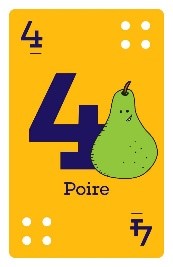 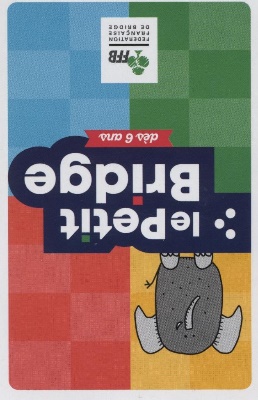 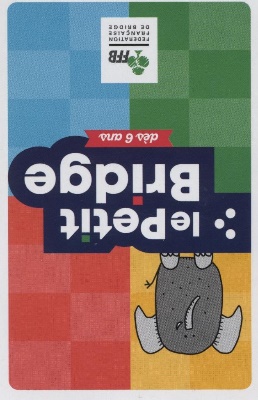